BBN-ORO 11-231Orosz irodalomtörténet 1.:A 19. századi orosz irodalomvázlatos történeteOT-ORO-103Az orosz irodalom vázlatos történeteBBN-ORO-241 Orosz irodalomtörténet 1. (Vázlatos irodalomtörténet a kezdetektől a XIX. sz. végéig)
Tanár: Szokolov Makarné
A «klasszikus» orosz irodalom keletkezése. Возникновениеклассической русской литературы.
A «klasszikus» irodalom fogalma 
A 19. századi orosz «klasszikus» irodalom előzményei:
Archaikus kora (kb. i. sz. u. 10. századig)nincs „irodalma”, a „szóművészet” nyomait megőriztea folklór.
Középkori orosz irodalom (10.–17. sz.).Irodalom / kultúra egymáshoz való viszonyaa korai tradicionalista korszakokban 
Újkori orosz irodalom (18. századtól):
			1) 18. század

			2) 19. század
			3) 19.–20. század fordulója
			4) a szovjet korszak irodalma (1920–1980 évek)
			5) posztmodern orosz irodalom (1980-as évektől).
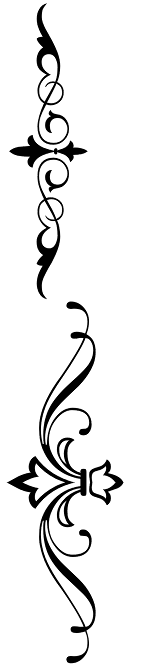 Tradicionalista kultúra korszakai
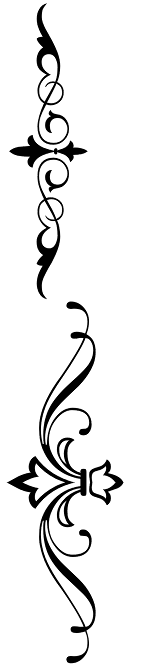 Az orosz irodalom keletkezésének körülményeiУсловия возникновения русской литературы
Az európai kultúra nagy korszakai
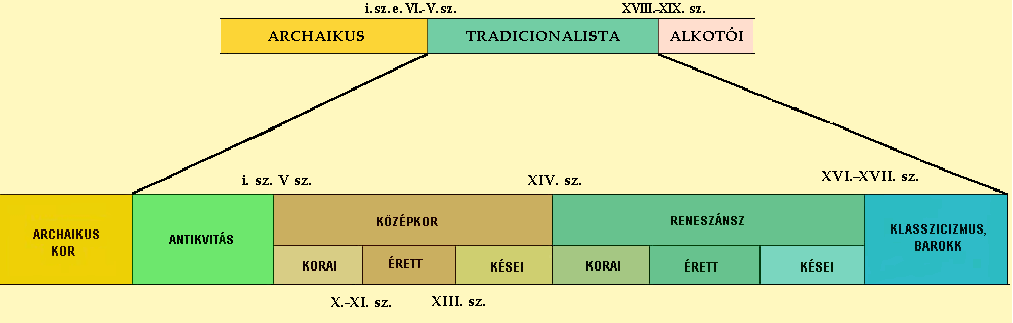 Az európai kultúra kontextusábanВ контексте европейской культуры
Az archaikus kor:
A kultúra szinkretikus (a különböző kulturális elemeket egybeötvöző) mind ideológiailag (mítoszon alapul), mind formailag (rituálék körül szerveződik),
szóbeli szövegeire („folklór” és archaikus „irodalom”) az anonimitás ésa változhatóság (variabilitás) jellemző.
A tradicionalista normatív („retorikai”)  kultúra 
hagyományosság (tradicionalizmus) = a hagyomány, a normameghatározó jelentősége  retorikai jelleg традиционализм, традиция, норма  риторика 
„retorika” 
az alkalmazott szó stílustana;
általános „irodalomtudomány” (a stílust,a tematikát, szüzsét, motívumokat és topikáthatározza meg)
a gondolkodás hierarchikus normatívrendszere (az élet minden területénérvényesült. 
				 Vergilius kereke
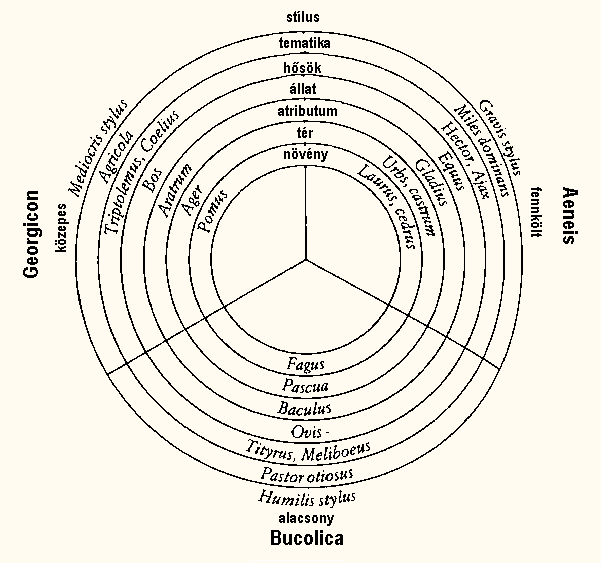 A  szóbeli szövegeit az etikett (этикет, этикетность) jellemzi.
Д. С. Лихачев: Литературный этикет слагается из представлений о том :
каким должен быть тот или иной ход событий(этикет миропорядка);
как должно вести себя «герой» сообразно своему общественному положению(этикет поведения) ;
3) какими словами должен описывать писатель события и «героев»(этикет словесный).
stílusbeli, műfaji, tematikai, szüzsé- stb. mintára vagy kánonra való orientáltság (образец, канон, стиль, жанр, тематика, сюжет)
az állandósult univerzális irodalmi modellek „készlete”  normatív módon realizálódnak a stílusban és műfajban (нормативность)
a szerzői szubjektív intenció (szándék) alárendeltsége egy-egy stílusnak  vagy műfajnak (авторская воля)
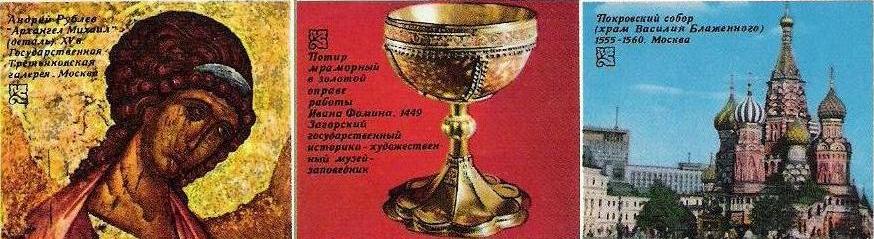 A középkori – óorosz irodalomСредневековая древнерусская литература
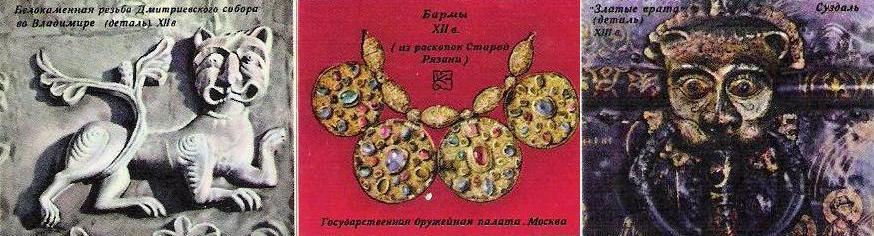 Társadalmi berendezkedés: törzsi-közösségi rend államalapítás (városállamok).
Kultúra:1) nyelv: a három szláv ág nyelvi differenciálódása (XII.–XIII. sz.);2) világkép: törzsi (rendszeren kívüli) mítoszok és istenségek.
A kereszténység felvétele 988.-ban Bizánctól(összeurópai, a kultúrát meghatározó ideológia elfogadása ésaz elsődleges hagyomány = az írásbeliség mintáinak forrása),
A szláv (cirill) írásbeliség átvétele Bulgáriától (a közös szláv nyelv szentsége, érthetősége és a másodlagos hagyomány = az „irodalmi” minták szláv forrása és fordítói útmutatója).
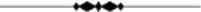 Az  orosz irodalom „elkésettsége”
Az irodalom / kultúra transzplantációja (átültetése)				трансплантация, перенос, пересадка
„Érett”  „korai” középkor
A fordítás és az irodalom „eredetiségének” problémája a középkori irodalomban 	перевод и оригинальность			           новая редакция, компилятивный свод
A „közvetítő irodalom” 		      литература-посредница, книжный фонд
Az ószláv és az óorosz nyelv
Az óorosz irodalomtörténeti periodizációja Периодизация истории древнерусской литературы
A monumentális historizmus két szakasza(монументально-исторический стиль) 
Az irodalom viszonylagos egységének korszaka   (11. – 12. sz. kezdete):
két központú (Kijev, Novgorod),
a történelmi historizmus stílusának kialakulása,
hagiográfia és krónikaírás агиография, житие, летописание, летопись
Új irodalmi központok kialakulása kezdete  (kb. 1150 – 1230 évek):
a helyi jelleg irodalmi kifejeződése, a műfajpaletta szélesedése,
a publicisztikai pátosz és az aktualitás erősödése;   набор жанров, публицистика, публицистичность и злободневность
A tatárdúlás korának irodalma   (kb. 1230– 1350) (монголо-татарское нашествие)
egy domináló téma történelmi elbeszélések  (военные повести),
tragikus lírai fennköltség (трагизм, лирическая приподнятость)
A „prereneszánsz” kora(1350–1450) (эпоха Предвозрождения)
emocionálisan expresszív stílus(эмоционально-экспрессивный стиль),
a krónikaírás, a történelmi elbeszélés ésa panegirikus (dicsőítő) irodalom újjászületése;(панегирическая литература)
A „prereneszánsz” háttérbe szorítása (1450-es – 1550-es évek)
új formák — világi elbeszélő művek(светская повествовательная литература,беллетристика, повести),
a publicisztika előretörése.
A második monumentalizmus kora(16. sz. második fele) (второй монументализм)
a „hivatalos” vonulat az irodalomban («официальная струя»)
a hagyományokat felélesztő műfajok, témák, stílusjegyek.
Átmenet az óorosz irodalomtól az újkori orosz irodalomhozПереход от древнерусской к русской литературе нового времени
A 17. sz. első felének irodalma:
a hagyományos értékrend felbomlása(распадение традиционной системы ценностей),
egyéni sors és látásmód (индивидуальное начало),
a tudósköltészet megszületése (книжная поэзия);
A 17. sz. második fele:
életrajziság (биографичность),
az egyéni stílusok alakulása (индивидуальный стиль),
új irodalmi fajok és műfajok (литературный род, жанр):	líra: szillabikus költészet	(лирика, силлабическая поэзия),	színház és dráma (театр, драма)
az orosz barokk (русское барокко).
Képek forrásaiИсточники иллюстраций
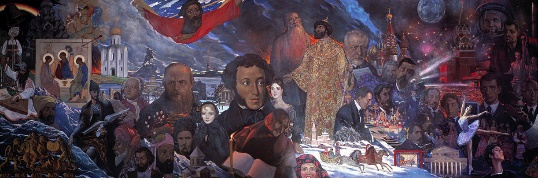 http://glazunov.ru/tvorchestvo/monumentalnye-raboty/raboty/1980-vklad-narodov-nashei-strany-v-mirovuyu-kulturu-i-tsivilizatsiyuI. I. Glazunov, Oroszország népeinek hozzájárulása a világkultúra és civilizáció fejlődéséhez, 1980, Párizs, UNESCO-központ.	

			

http://images.slideplayer.org/10/2968521/slides/slide_24.jpgRota Vergilii






http://philechange.free.fr/russie/4608.jpg
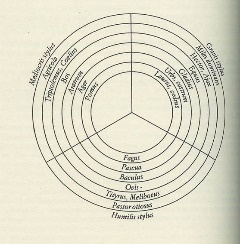 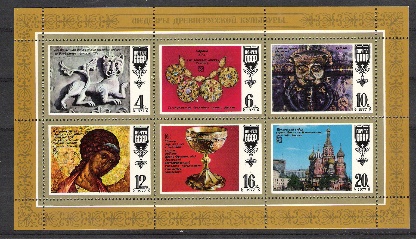